Fig. 1. Rubisco large (LSU) and small (SSU) subunits on SDS–polyacrylamide gels loaded with wheat and maize leaf ...
J Exp Bot, Volume 59, Issue 7, May 2008, Pages 1615–1624, https://doi.org/10.1093/jxb/erm242
The content of this slide may be subject to copyright: please see the slide notes for details.
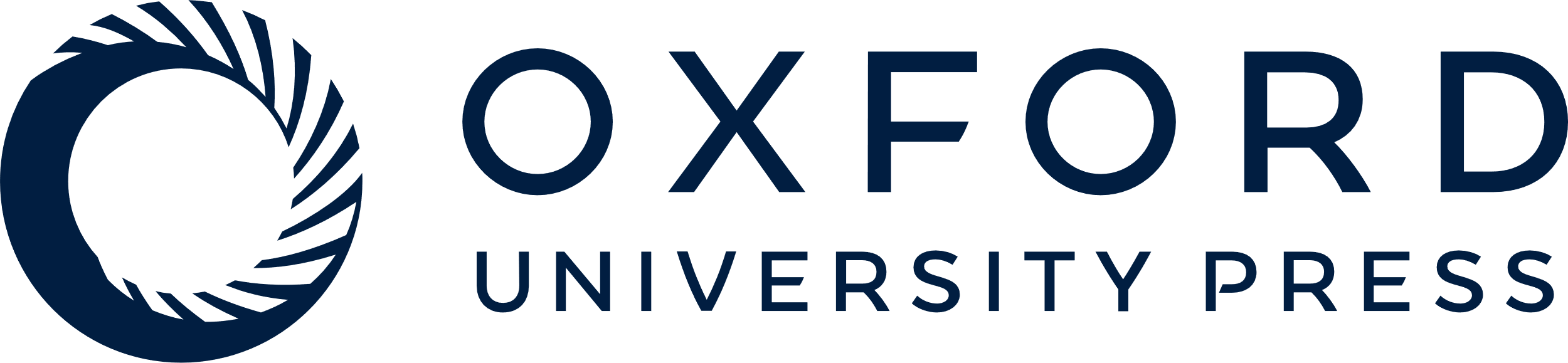 [Speaker Notes: Fig. 1. Rubisco large (LSU) and small (SSU) subunits on SDS–polyacrylamide gels loaded with wheat and maize leaf extracts (a), effect of steam girdling the petiole on the polypeptide pattern in French bean leaves (b), and influence of the availability of inorganic nitrogen in the culture medium on Rubisco levels in wheat leaf extracts (c). (a) The Rubisco LSU is easily detectable in wheat and maize samples (∼53 kDa). The strong band in the range 95–110 kDa in the maize sample contains phosphoenolpyruvate carboxylase (PEPC) and pyruvate phosphate dikinase (PPDK). (b) French bean plants were grown on a medium with a low nitrate concentration. The phloem was interrupted in the petiole of the first trifoliate leaf of some plants by steam girdling. The lanes were loaded with an equal percentage (0.2%) of a leaflet. A new band (*) appeared in extracts from steam-girdled leaves, but not or only weakly in extracts from leaves with an intact phloem through the petiole. (c) Wheat seeds were germinated on wet tissue paper in darkness for 2 d and then transferred to a light/dark cycle (14 h light/10 h darkness). The wheat plants grew on deionized water until day 13 and were then transferred to a nutrient medium lacking mineral nitrogen (–N) or to the same medium supplemented with 5 mM NH4NO3 (+N). Samples were collected at day 13 (transfer from deionized water to nutrient medium with or without nitrogen), day 18, and day 26 after imbibition. The lanes were loaded with an equal percentage (0.6%) of a leaf, allowing a direct comparison.


Unless provided in the caption above, the following copyright applies to the content of this slide: © The Author [2007]. Published by Oxford University Press [on behalf of the Society for Experimental Biology]. All rights reserved. For Permissions, please e-mail: journals.permissions@oxfordjournals.org]